Hexagon Diagram
Despite being red, Mars is a cold place
It’s composed of hydrogen and helium
Mars
Saturn
Jupiter
Mercury
Jupiter is a gas giant and the biggest planet
Mercury is the closest planet to the Sun
Hexagon Diagram
Saturn
Moon
Jupiter
Venus has a beautiful name
Venus
Mars
Pluto
Hexagon Diagram
Jupiter
Venus
Mars is avery coldplace
Mercury
Saturn
Neptune
Hexagon Diagram
Saturn
Mercury
Mercury is small
Saturn is ringed
Mars
Sun
Mars is very cold
The Sun is a star
Jupiter
Earth
Jupiter is a gas giant
Earth harbors life
Hexagon Diagram
Mercury
01
02
Jupiter
Neptune
04
03
Saturn
Hexagon Diagram
01
03
Mercury is the smallest planet
Neptune is the farthest planet
2020
2022
Despite beingred, Mars is cold
Earth is thethird planet
2021
2023
02
04
Hexagon Diagram
Earth is the third planet
Saturn is ringed
Mars is a cold place
Jupiter is a gas giant
Neptune
Venus is terribly hot
The Sunis a star
Hexagon Diagram
02
01
Saturn
Mercury
Mercury is small
Saturn is ringed
Mars
Sun
03
06
Mars is very cold
The Sun is a star
Jupiter
Earth
Jupiter is a gas giant
Earth harbors life
04
05
Hexagon Diagram
01
02
Saturn
Mercury
Mercury is small
Saturn is ringed
Earth is the third planet from the Sun
Mars
Sun
06
03
Mars is very cold
The Sun is a star
Jupiter
Earth
Jupiter is a gas giant
Earth harbors life
05
04
Hexagon Diagram
Venus
Venus has a beautiful name and is the second planet from the Sun
It’s terribly hot, even hotter than Mercury, and extremely poisonous
Jupiter
Neptune
Jupiter is a gas giantand the biggest planet
Neptune is the farthest planet from the Sun
Hexagon Diagram
Mercury
Neptune
Mercury is the smallest planet
Neptune is the farthest planet
01
02
03
04
Mars
Venus
Despite being red, Mars is a cold place
Venus has a beautiful name
Hexagon Diagram
Jupiter
Saturn
Jupiter is a gas giant and the biggest planet in the Solar System
Saturn, the ringed planet, is composed of hydrogen and helium
Mars
Neptune
Despite being red, Mars is a cold place full of iron oxide dust
Neptune is the farthest planet from the Sun and the fourth-largest one
Hexagon Diagram
01
02
Saturn
Mercury
Mercury is small
Saturn is ringed
Moon
Mars
Sun
06
03
Mars is very cold
The Sun is a star
Jupiter
Earth
Jupiter is a gas giant
Earth harbors life
05
04
Mercury
Venus
Mars
Hexagon Diagram
Venus has a beautiful name and is the second planet from the Sun. It’s terribly hot—even hotter than Mercury—and its atmosphere is extremely poisonous
Earth
Moon
Jupiter
Hexagon Diagram
Saturn
Venus
Neptune
Mars
Jupiter
Hexagon Diagram
01
Saturn
Mercury
06
02
Mercury is small
Saturn is ringed
Moon
Mars
Sun
Mars is very cold
The Sun is a star
05
03
Jupiter
Earth
Jupiter is a gas giant
Earth harbors life
04
Hexagon Diagram
06
01
Saturn
Mercury
Mercury is small
Saturn is ringed
05
02
Mars
Sun
Mars is very cold
The Sun is a star
Jupiter
Earth
04
03
Jupiter is a gas giant
Earth harbors life
Hexagon Diagram
Venus
Neptune
Venus has a beautiful name and is the second planet from the Sun
Neptune is the farthest planet from the Sun and the fourth-largest one
Jupiter
Earth
Jupiter is a gas giant and the biggest planet in the Solar System
Earth is the third planet from the Sun and the only one that harbors life
Hexagon Diagram
Saturn
Mercury
Mercury is small
Saturn is ringed
Mars
Sun
Mars is very cold
The Sun is a star
Jupiter
Earth
Jupiter is a gas giant
Earth harbors life
Hexagon Diagram
Venus
Mars
Saturn
Jupiter
Neptune
Mercury
01
Hexagon Diagram
06
02
Saturn
Venus
Moon
Venus has a beautiful name and is the second planet from the Sun. It’s terribly hot—even hotter than Mercury—and its atmosphere is extremely poisonous
05
03
Jupiter
Earth
04
Mars
Hexagon Diagram
Mercury
Saturn
Jupiter
Mars
Neptune
Venus
Hexagon Diagram
Planet Earth harbors life
The Sun is the star at the center
B
A
Venus has a beautiful name
Despite being red
Mars is very cold
C
D
Neptune is the farthest planet
Jupiter is the biggest planet
E
F
Hexagon Diagram
Mercury
Jupiter
Saturn
Venus
Neptune
Hexagon Diagram
Venus
Saturn
Jupiter
Mars
Moon
01
02
03
04
05
Hexagon Diagram
Mercury
Venus
The Sun is the star at the center of the Solar System
Jupiter
Earth
Saturn
Mars
Hexagon Diagram
Mercury is the smallest planet
Earth is the third planet
Jupiter is the biggest planet
A
C
E
Mercury
Earth
Jupiter
B
D
F
Venus
Mars
Saturn
Venus has a beautiful name
Mars is a very cold place
Saturn has several rings
Hexagon Diagram
Saturn
Mercury
01
06
Mercury is small
Saturn is ringed
02
Mars
Neptune
Mars is very cold
Neptune is far away
05
Jupiter
Earth
04
03
Jupiter is a gas giant
Earth harbors life
Hexagon Diagram
Mercury
Venus
Mars
Jupiter
Sun
Mercury is small
Venus has a nice name
Mars is a cold place
Jupiter is a gas giant
The Sun is a star
Hexagon Diagram
Venus is terribly hot
Mars is a cold place
01
03
A
C
Jupiter is a gas giant
The Sun is a star
04
02
D
B
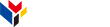 www.greatppt.com
Free Templates and Themes
Create beautiful presentations in minutes